TRƯỜNG TIỂU HỌC ÁI MỘ A
Bài giảng điện tử Tiếng Việt lớp 2
Đọc : Tớ là lê - gô
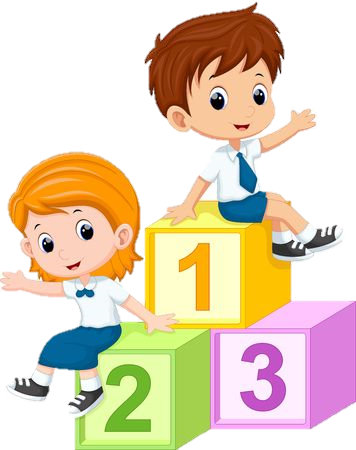 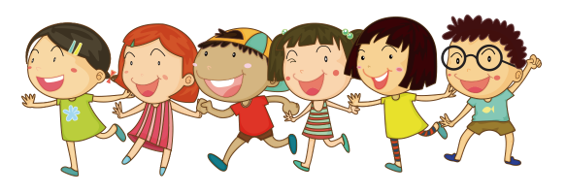 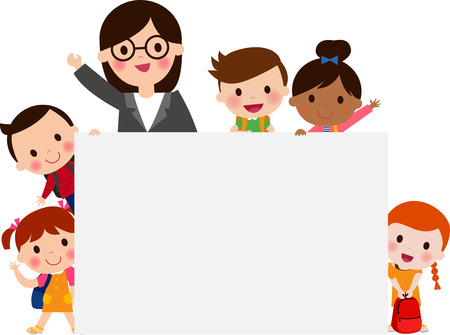 TIẾT 1
KHỞI ĐỘNG
Đọc khổ thơ 4,5 bài thơ“Thả diều” và trả lời câu hỏi: Khổ thơ cuối bài muốn nói điều gì?
Đọc bài thơ “Thả diều” và trả lời câu hỏi:
Hai câu thơ “Sao trời trôi qua/ Diều thành trăng vàng” tả cánh diều vào lúc nào?
1. Nói tên một số đồ chơi của em. Em thích đồ chơi nào nhất?
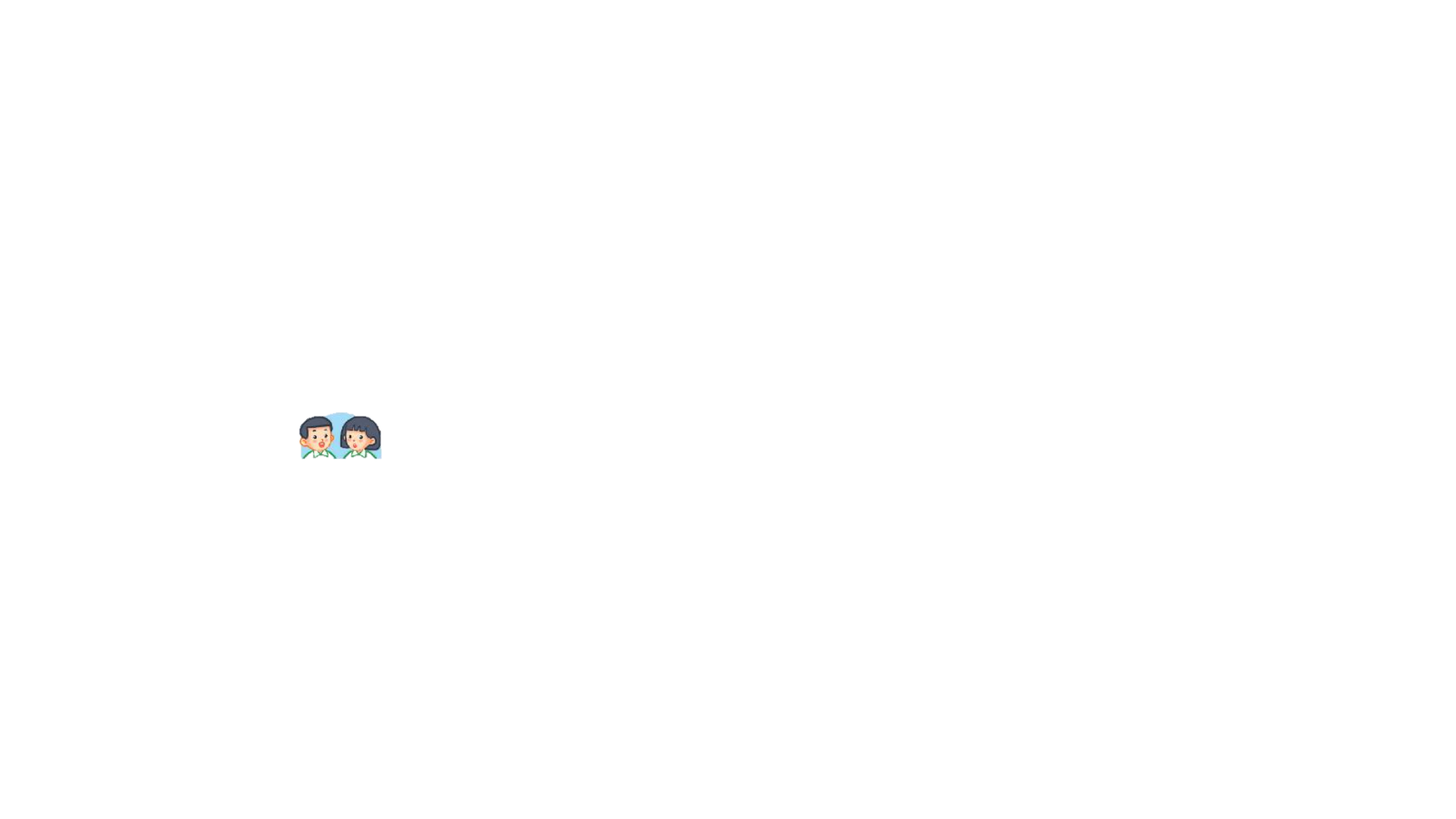 ĐỌC
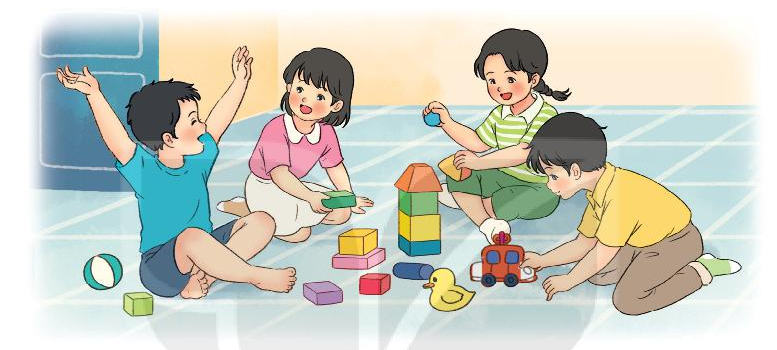 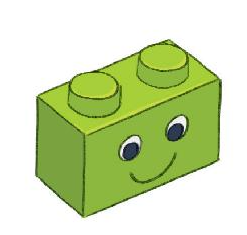 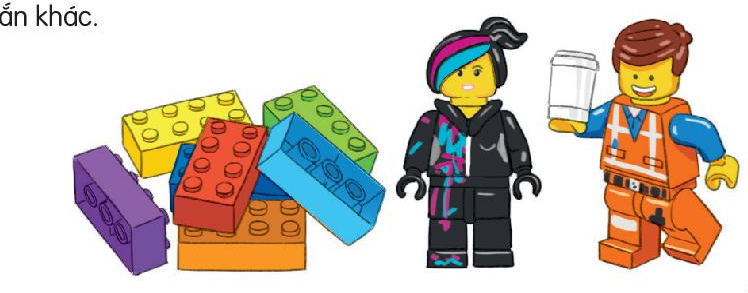 TỚ LÀ LÊ- GÔ
Tớ là lê-gô. Nhiều bạn gọi tớ là đồ chơi lắp ráp. Các bạn có nhận ra tớ không?
Để tớ giới thiệu với các bạn về gia đình của tớ nhé. Tớ có rất nhiều anh chị em. Chúng tớ là những khối nhỏ đầy màu sắc. Hầu hết chúng tớ có hình viên gạch. Một số thành viên có hình nhân vật tí hon và các hình xinh xắn khác.
Từ những mảnh ghép nhỏ bé, chúng tớ kết hợp với nhau để tạo ra cả một thế giới kì diệu. Các bạn có thể lắp ráp  nhà cửa, xe cộ, người máy,… theo ý thích. Sau đó, các bạn tháo rời ra để ghép thành những vật khác.
Chúng tớ giúp các bạn có trí tưởng tượng phong phú, khả năng sáng tạo và tính kiên nhẫn. Nào, các bạn đã sẵn sàng chơi cùng chúng tớ chưa? 
                                                                                   (Bảo Châu)
LUYỆN ĐỌC
lê - gô
kì diệu
sẵn sàng
lắp ráp
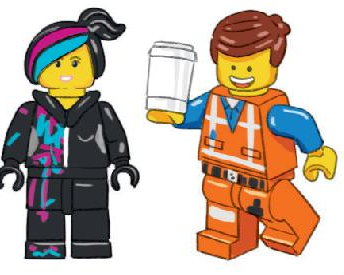 TỚ LÀ LÊ- GÔ
Tớ là lê-gô. Nhiều bạn gọi tớ là đồ chơi lắp ráp. Các bạn có nhận ra tớ không?
Để tớ giới thiệu với các bạn về gia đình của tớ nhé. Tớ có rất nhiều anh chị em. Chúng tớ là những khối nhỏ đầy màu sắc. Hầu hết chúng tớ có hình viên gạch. Một số thành viên có hình nhân vật tí hon và các hình xinh xắn khác.
Từ những mảnh ghép nhỏ bé, chúng tớ kết hợp với nhau để tạo ra cả một thế giới kì diệu. Các bạn có thể lắp ráp  nhà cửa, xe cộ, người máy,… theo ý thích. Sau đó, các bạn tháo rời ra để ghép thành những vật khác.
Chúng tớ giúp các bạn có trí tưởng tượng phong phú, khả năng sáng tạo và tính kiên nhẫn. Nào, các bạn đã sẵn sàng chơi cùng chúng tớ chưa? 
                                                                                   (Bảo Châu)
TỚ LÀ LÊ- GÔ
Tớ là lê-gô. Nhiều bạn gọi tớ là đồ chơi lắp ráp. Các bạn có nhận ra tớ không?
Để tớ giới thiệu với các bạn về gia đình của tớ nhé. Tớ có rất nhiều anh chị em. Chúng tớ là những khối nhỏ đầy màu sắc. Hầu hết chúng tớ có hình viên gạch. Một số thành viên có hình nhân vật tí hon và các hình xinh xắn khác.
Từ những mảnh ghép nhỏ bé, chúng tớ kết hợp với nhau để tạo ra cả một thế giới kì diệu. Các bạn có thể lắp ráp  nhà cửa, xe cộ, người máy,… theo ý thích. Sau đó, các bạn tháo rời ra để ghép thành những vật khác.
Chúng tớ giúp các bạn có trí tưởng tượng phong phú, khả năng sáng tạo và tính kiên nhẫn. Nào, các bạn đã sẵn sàng chơi cùng chúng tớ chưa? 
                                                                                   (Bảo Châu)
1
2
3
4
Luyện đọc câu dài
Một số thành viên có hình nhân vật tí hon và các hình xinh xắn khác.
Chúng tớ giúp các bạn có trí tưởng tượng phong phú, khả năng sáng tạo và tính kiên nhẫn.
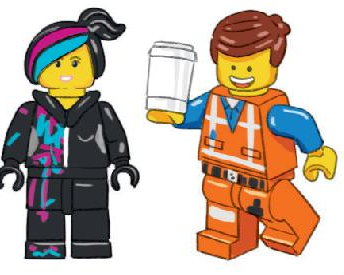 TỚ LÀ LÊ- GÔ
Tớ là lê-gô. Nhiều bạn gọi tớ là đồ chơi lắp ráp. Các bạn có nhận ra tớ không?
Để tớ giới thiệu với các bạn về gia đình của tớ nhé. Tớ có rất nhiều anh chị em. Chúng tớ là những khối nhỏ đầy màu sắc. Hầu hết chúng tớ có hình viên gạch. Một số thành viên có hình nhân vật tí hon và các hình xinh xắn khác.
Từ những mảnh ghép nhỏ bé, chúng tớ kết hợp với nhau để tạo ra cả một thế giới kì diệu. Các bạn có thể lắp ráp nhà cửa, xe cộ, người máy,… theo ý thích. Sau đó, các bạn tháo rời ra để ghép thành những vật khác.
Chúng tớ giúp các bạn có trí tưởng tượng phong phú, khả năng sáng tạo và tính kiên nhẫn. Nào, các bạn đã sẵn sàng chơi cùng chúng tớ chưa?
                                                                                              (Bảo Châu)
1
2
3
4
Giải nghĩa từ
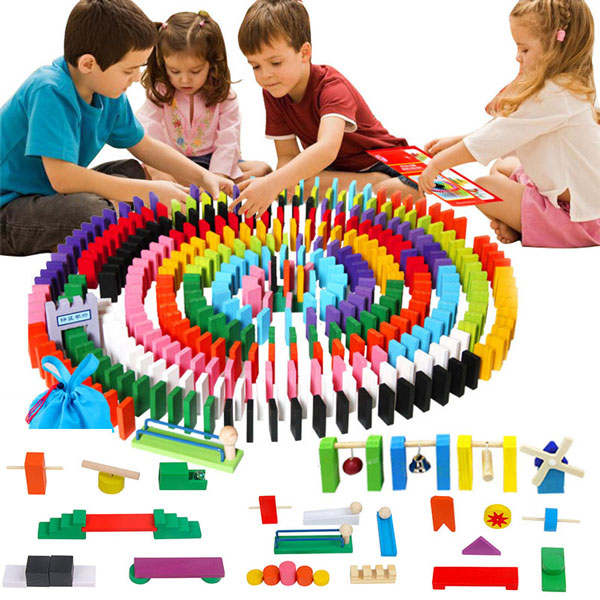 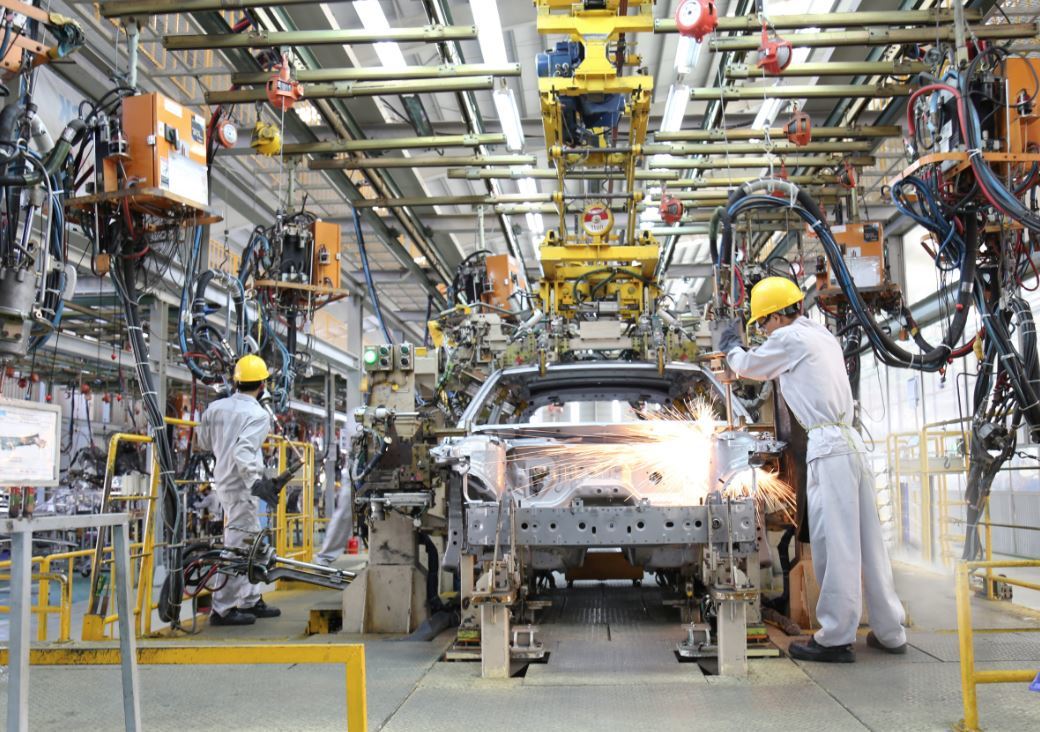 Lắp ráp linh kiện
Lắp ráp đồ chơi
Lắp ráp: lắp các đồ vật vào đúng vị trí để tạo thành một vật hoàn chỉnh.
TỚ LÀ LÊ- GÔ
Tớ là lê-gô. Nhiều bạn gọi tớ là đồ chơi lắp ráp. Các bạn có nhận ra tớ không?
Để tớ giới thiệu với các bạn về gia đình của tớ nhé. Tớ có rất nhiều anh chị em. Chúng tớ là những khối nhỏ đầy màu sắc. Hầu hết chúng tớ có hình viên gạch. Một số thành viên có hình nhân vật tí hon và các hình xinh xắn khác.
Từ những mảnh ghép nhỏ bé, chúng tớ kết hợp với nhau để tạo ra cả một thế giới kì diệu. Các bạn có thể lắp ráp nhà cửa, xe cộ, người máy,… theo ý thích. Sau đó, các bạn tháo rời ra để ghép thành những vật khác.
Chúng tớ giúp các bạn có trí tưởng tượng phong phú, khả năng sáng tạo và tính kiên nhẫn. Nào, các bạn đã sẵn sàng chơi cùng chúng tớ chưa?
                                                                                              (Bảo Châu)
1
2
3
4